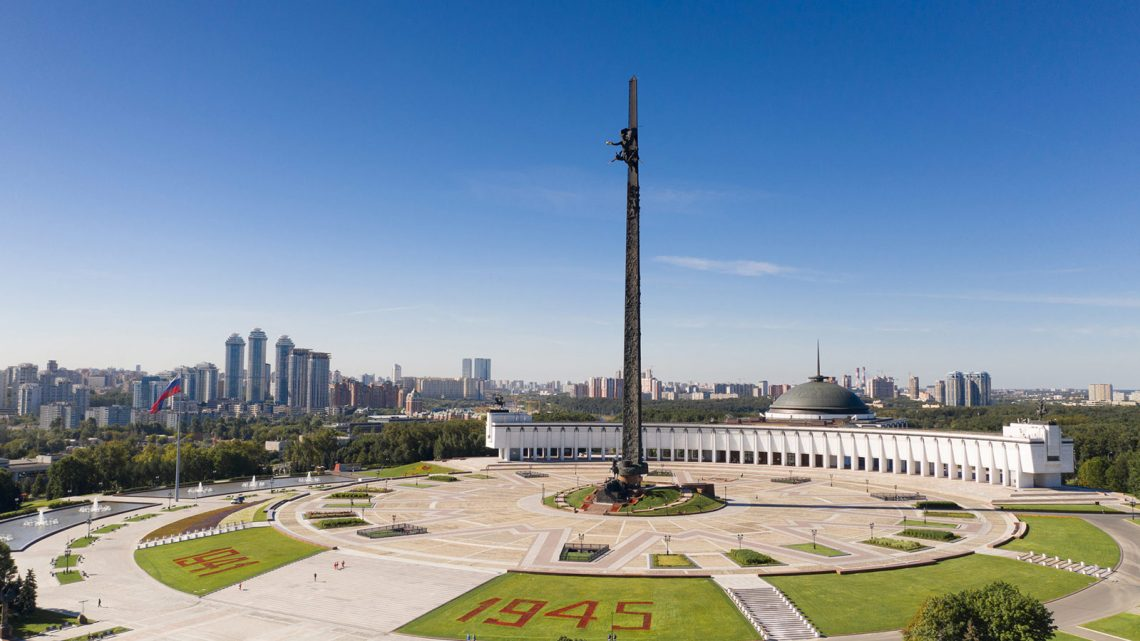 Мемориалы героям Великой Отечественной войны в России
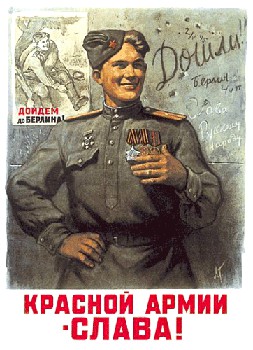 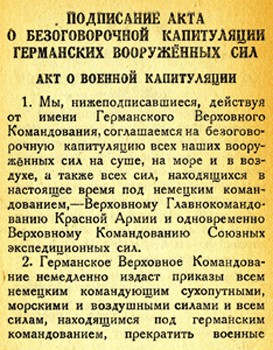 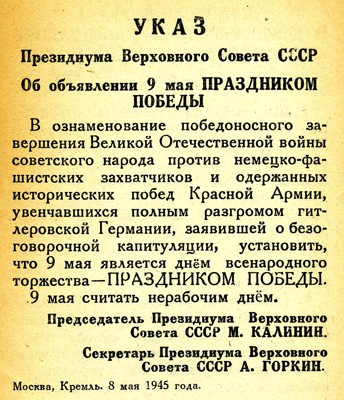 Акт о военной капитуляции
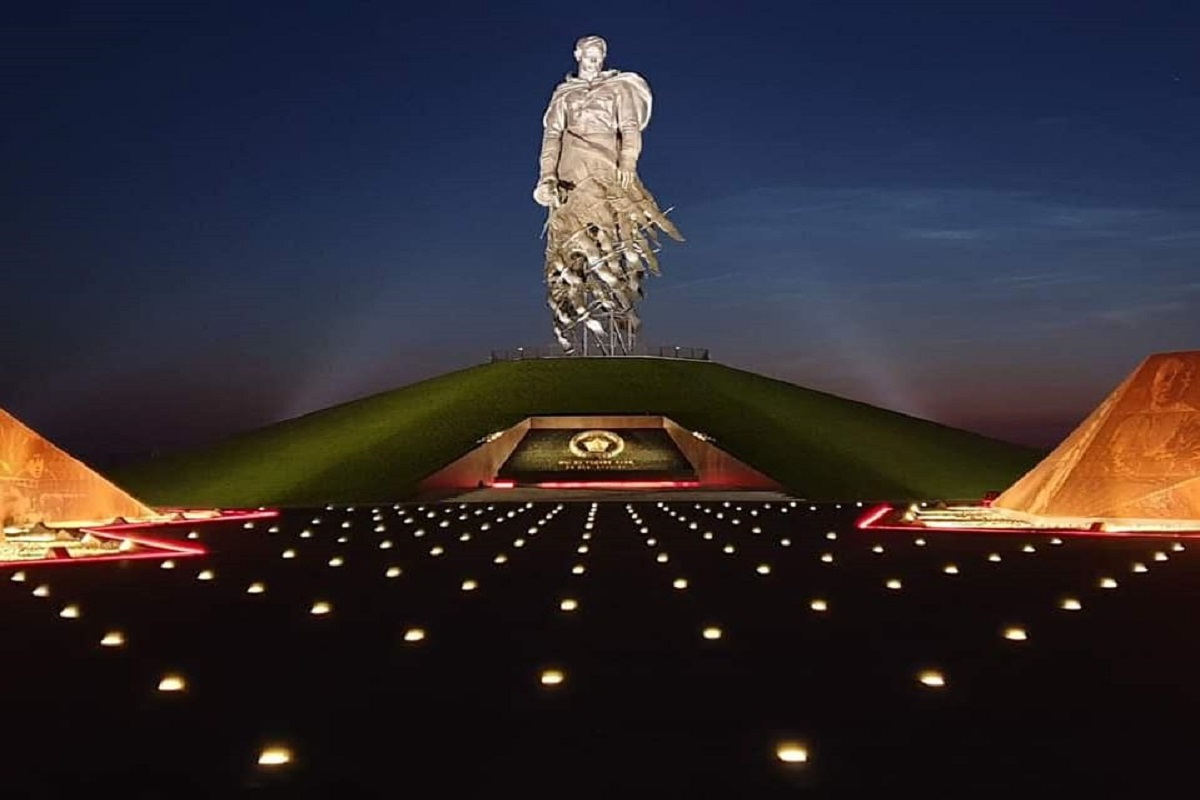 РЖЕВ МЕМОРИАЛ СОВЕТСКОМУ СОЛДАТУ
[Speaker Notes: РЖЕВ МЕМОРИАЛ СОВЕТСКОМУ СОЛДАТУ]
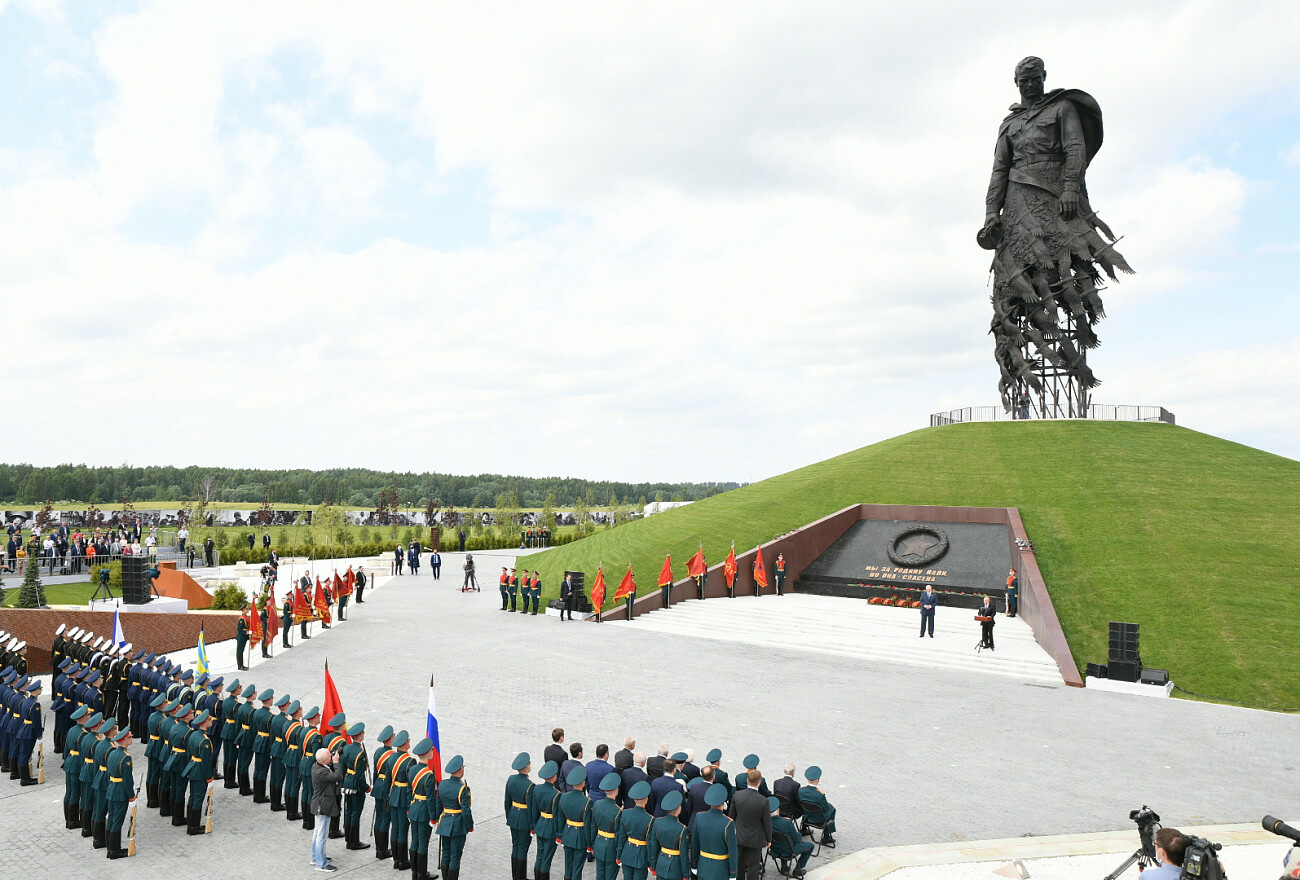 РЖЕВ МЕМОРИАЛ СОВЕТСКОМУ СОЛДАТУ
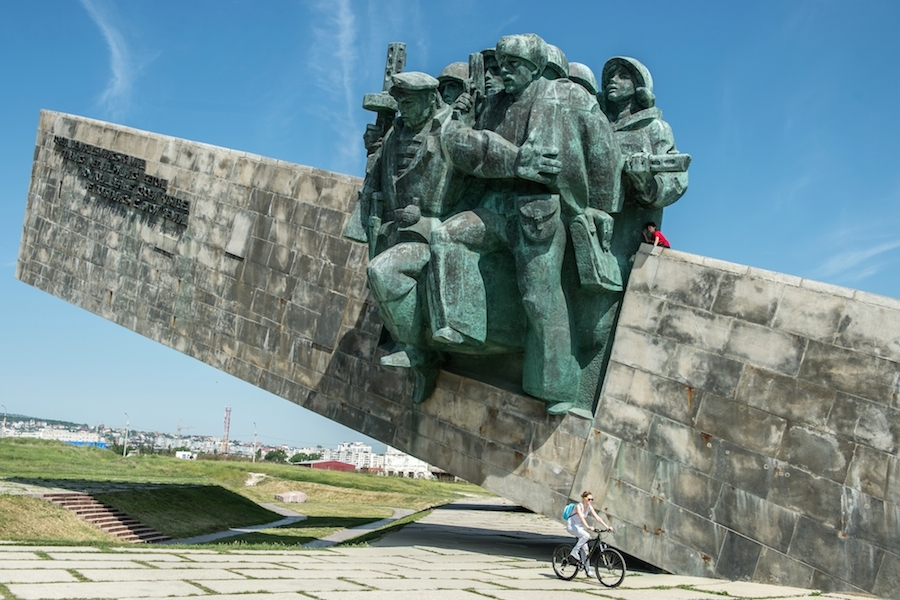 ГОРОД ГЕРОЙ НОВОРОССИЙСК. МЕМОРИАЛЬНЫЙ КОМПЛЕКС МАЛАЯ ЗЕМЛЯ
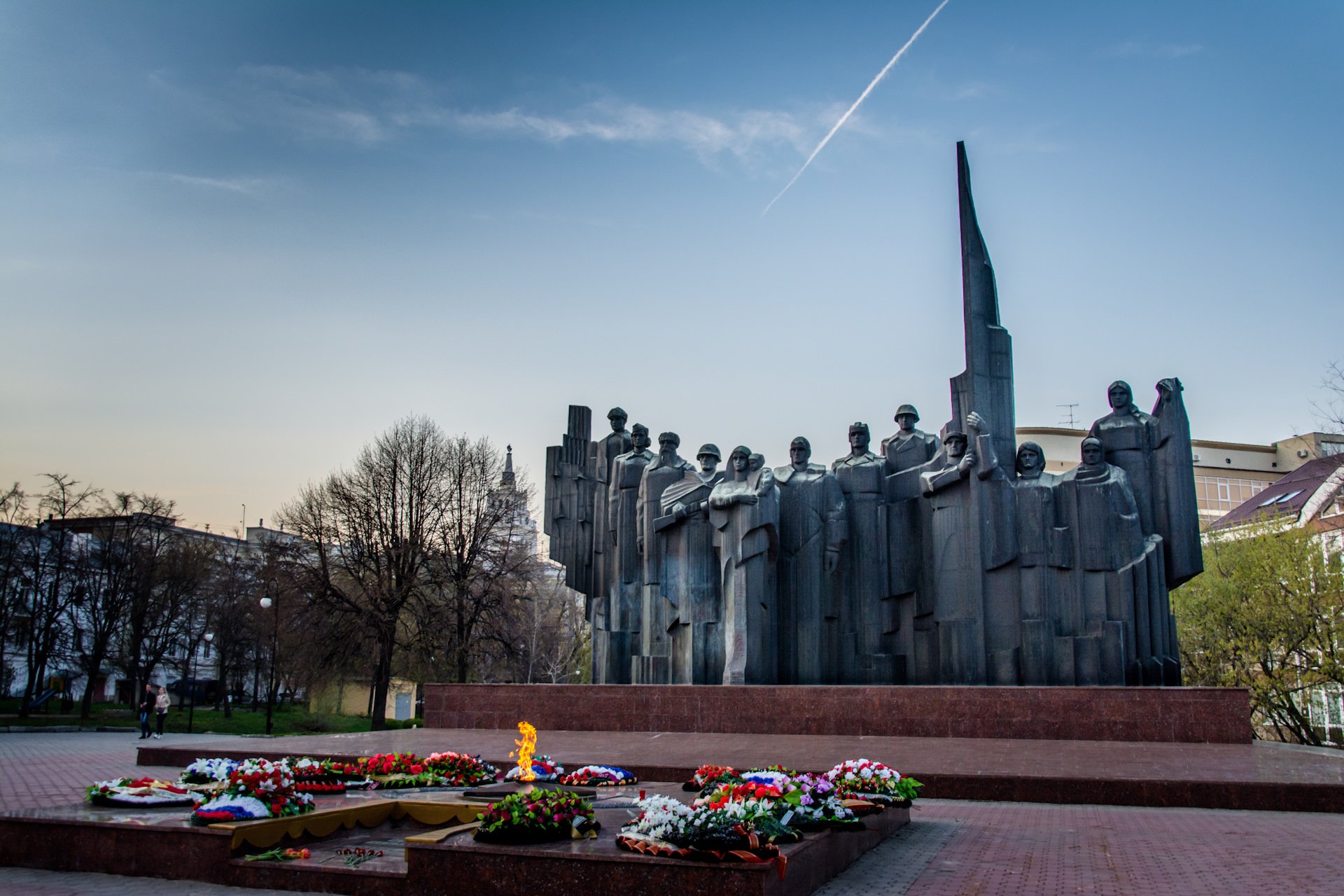 СТЕЛЛА НА ПЛОЩАДИ ПОБЕДЫ.ВОРОНЕЖ
[Speaker Notes: СТЕЛЛА НА ПЛОЩАДИ ПОБЕДЫ.ВОРОНЕЖ]
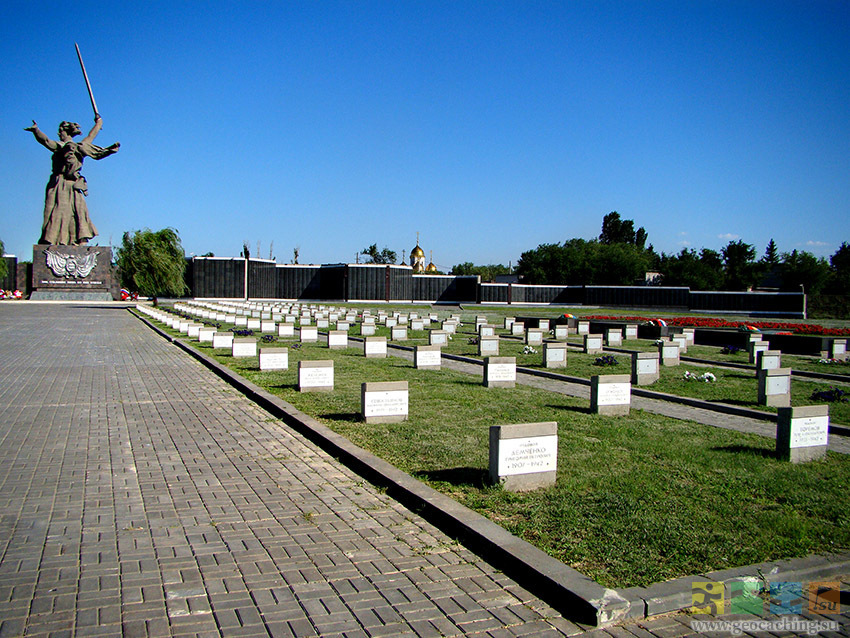 МЕМОРИАЛЬНОЕ КЛАДБИЩЕ НА МАМАЕВОМ КУРГАНЕ
[Speaker Notes: МЕМОРИАЛЬНОЕ КЛАДБИЩЕ НА МАМАЕВОМ КУРГАНЕ]
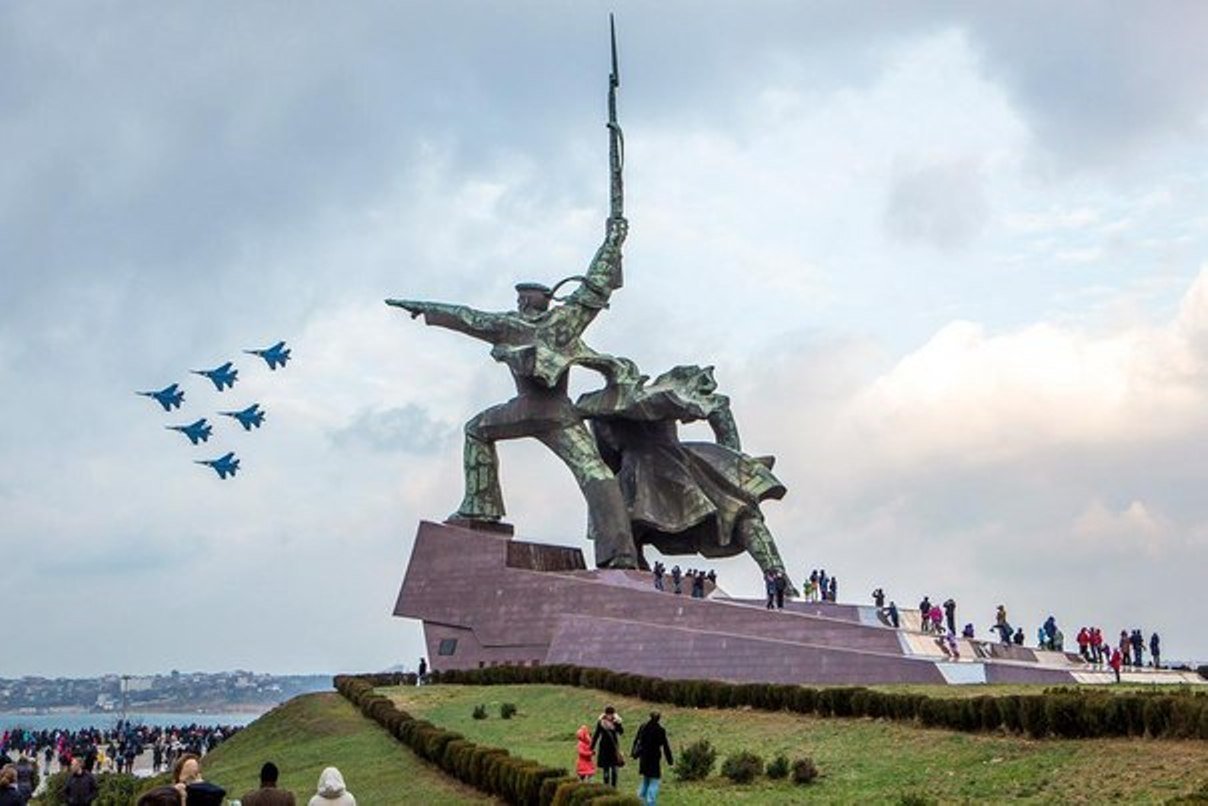 ПАМЯТНИК ЗАЩИТНИКАМ СЕВАСТОПОЛЯ
[Speaker Notes: ПАМЯТНИК ЗАЩИТНИКАМ СЕВАСТОПОЛЯ]
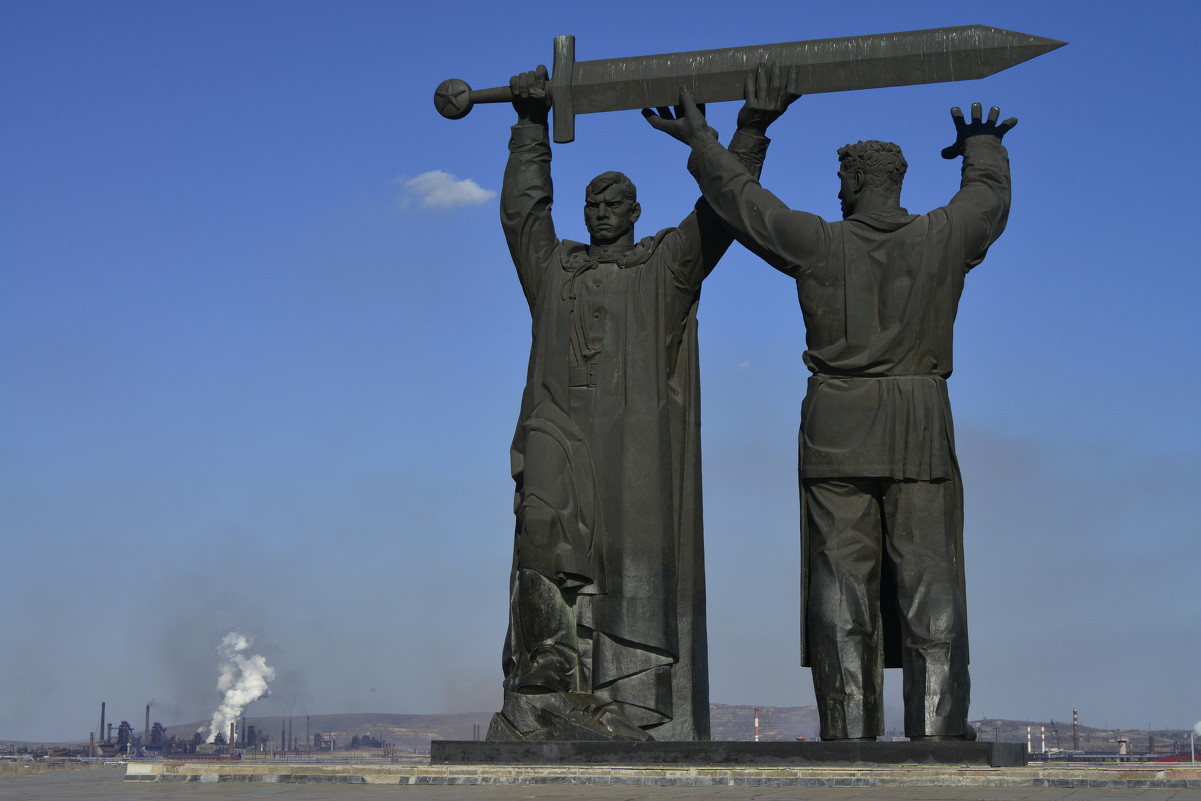 ПАМЯТНИК МЕЧ ПОБЕДЫ В МАГНИТОГОРСКЕ
[Speaker Notes: ПАМЯТНИК МЕЧ ПОБЕДЫ В МАГНИТОГОРСКЕ]
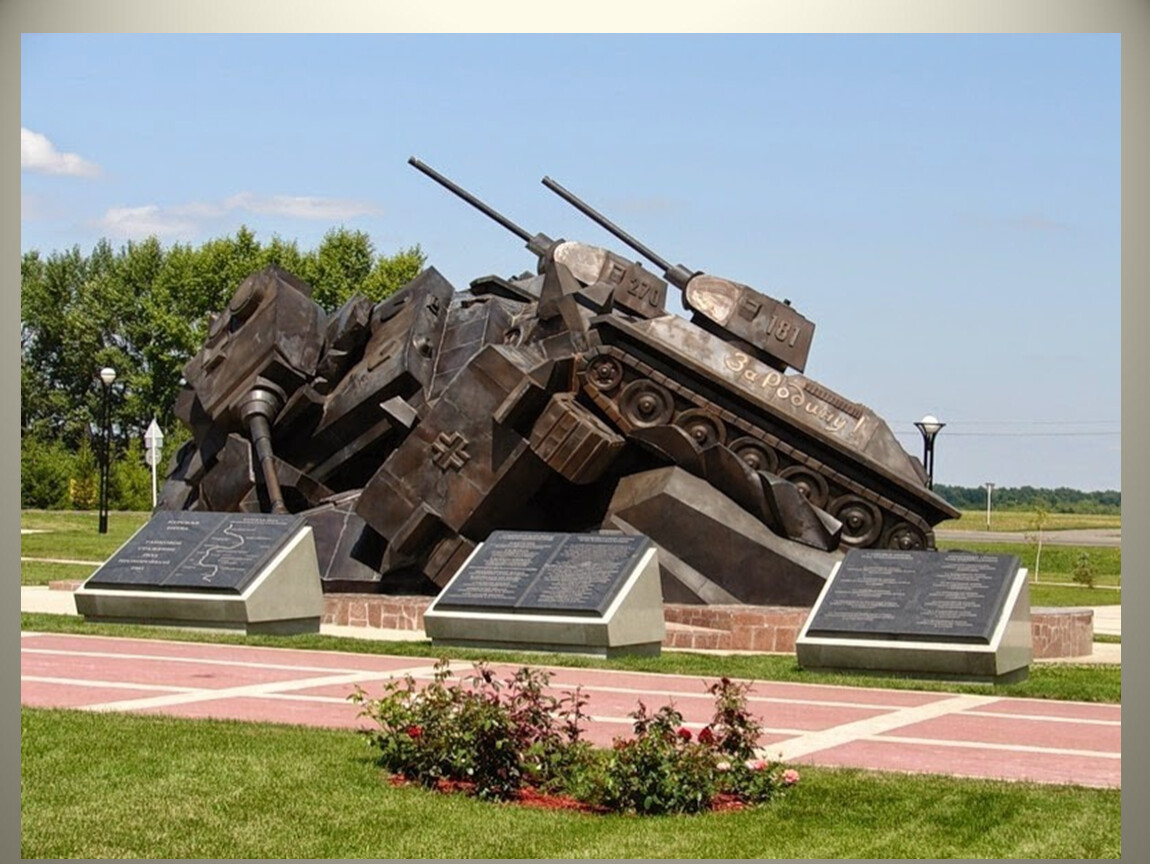 ПАМЯТНИК НА КУРСКОЙ ДУГЕ
[Speaker Notes: ПАМЯТНИК НА КУРСКОЙ ДУГЕ]
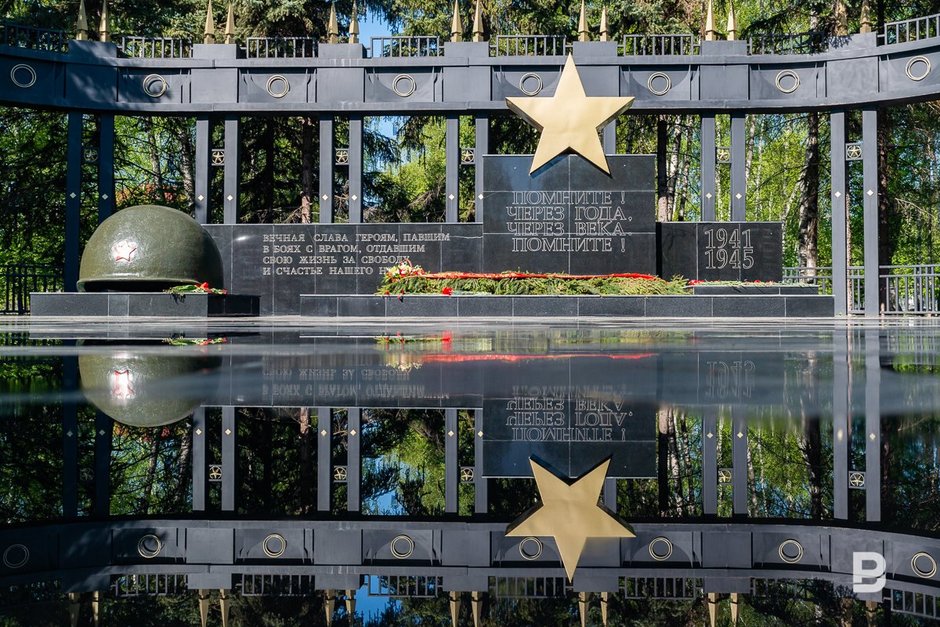 МЕМОРИАЛ. ПАРК УРИЦКОГО В КАЗАНИ
[Speaker Notes: МЕМОРИАЛ. ПАРК УРИЦКОГО В КАЗАНИ]
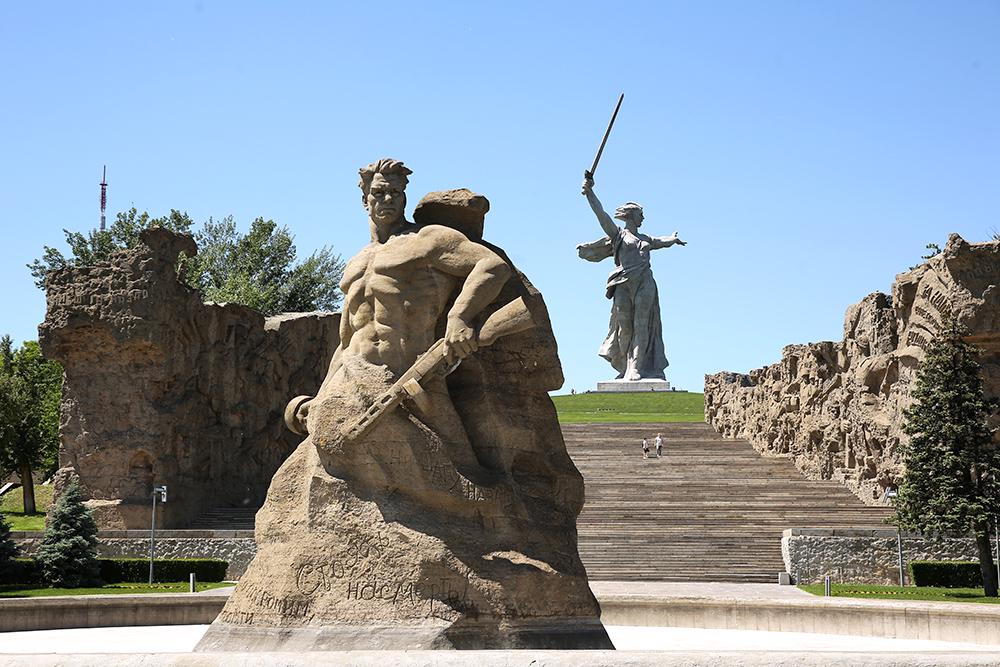 ВОЛГОГРАД. МАМАЕВ КУРГАН. РОДИНА МАТЬ
[Speaker Notes: ВОЛГОГРАД.МАМАЕВ КУРГАН.РОДИНА МАТЬ]
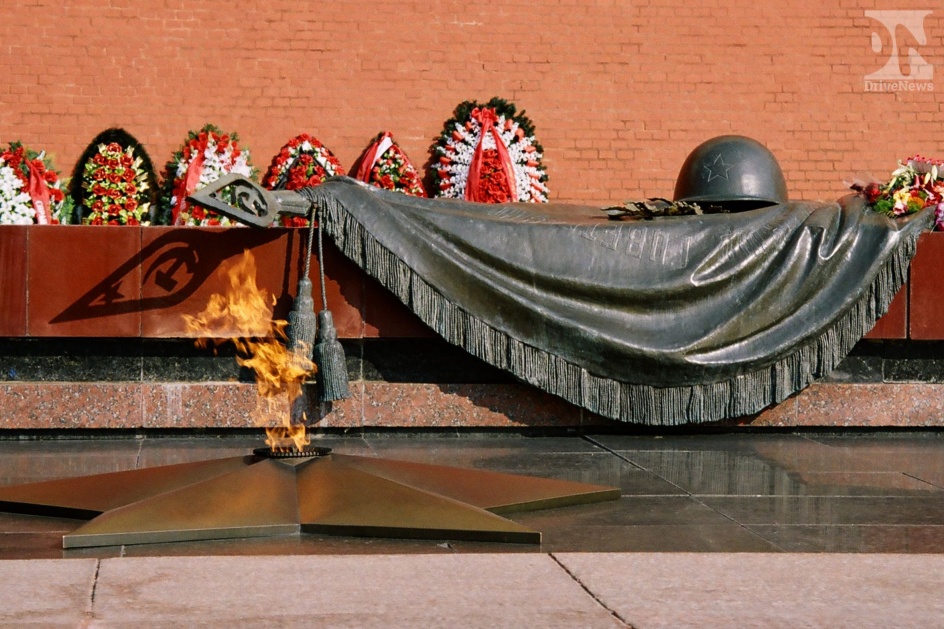 ПАМЯТНИК НЕИЗВЕСТНОМУ СОЛДАТУ В МОСКВЕ
[Speaker Notes: ПАМЯТНИК НЕИЗВЕСТНОМУ СОЛДАТУ В МОСКВЕ]
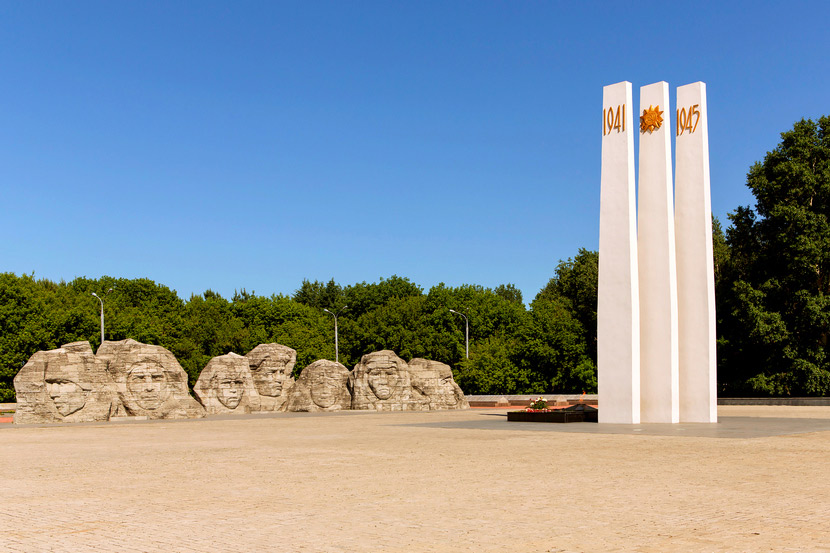 Комсомольчанам, павшим в боях за Родину 
в суровые годы Великой Отечественной войны
[Speaker Notes: Комсомольчанам, павшим в боях за Родину в суровые годы Великой Отечественной войны]
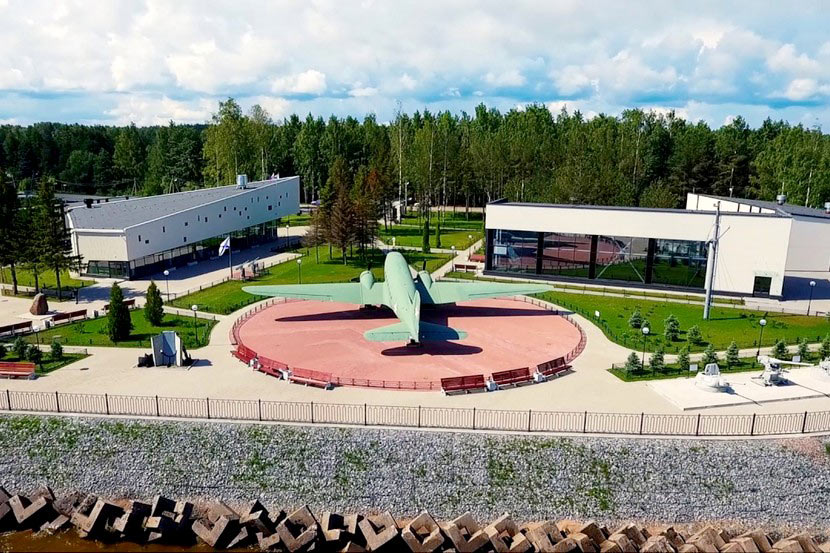 Музейно-мемориальный комплекс «Дорога жизни» 
на станции Ладожское Озеро
[Speaker Notes: Музейно-мемориальный комплекс «Дорога жизни» на станции Ладожское Озеро]
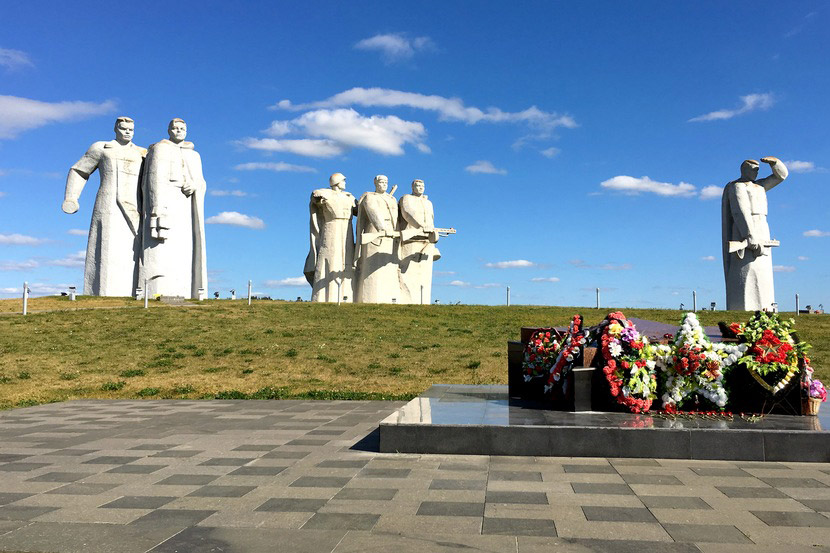 Мемориал «Героям-панфиловцам» («Подвигу 28»). «Впередсмотрящий» (справа), «Танки не пройдут» (слева) и «Клятва на верность Родине» (по центру)
[Speaker Notes: Мемориал «Героям-панфиловцам» («Подвигу 28»). «Впередсмотрящий» (справа), «Танки не пройдут» (слева) и «Клятва на верность Родине» (по центру)]